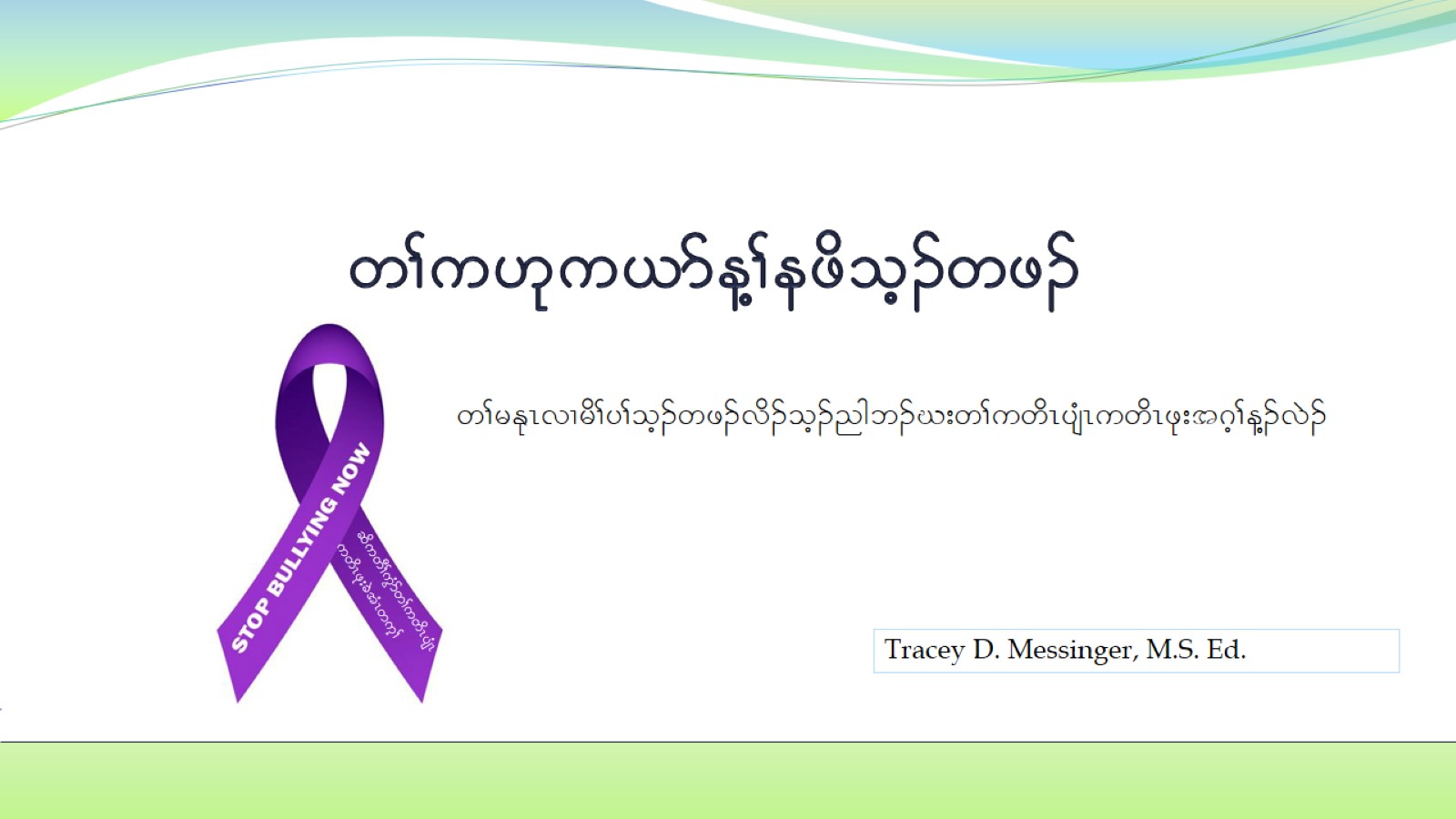 w>u[ku,mM>ezdoh.wz.
Introduction to the NYS DASA Legislation
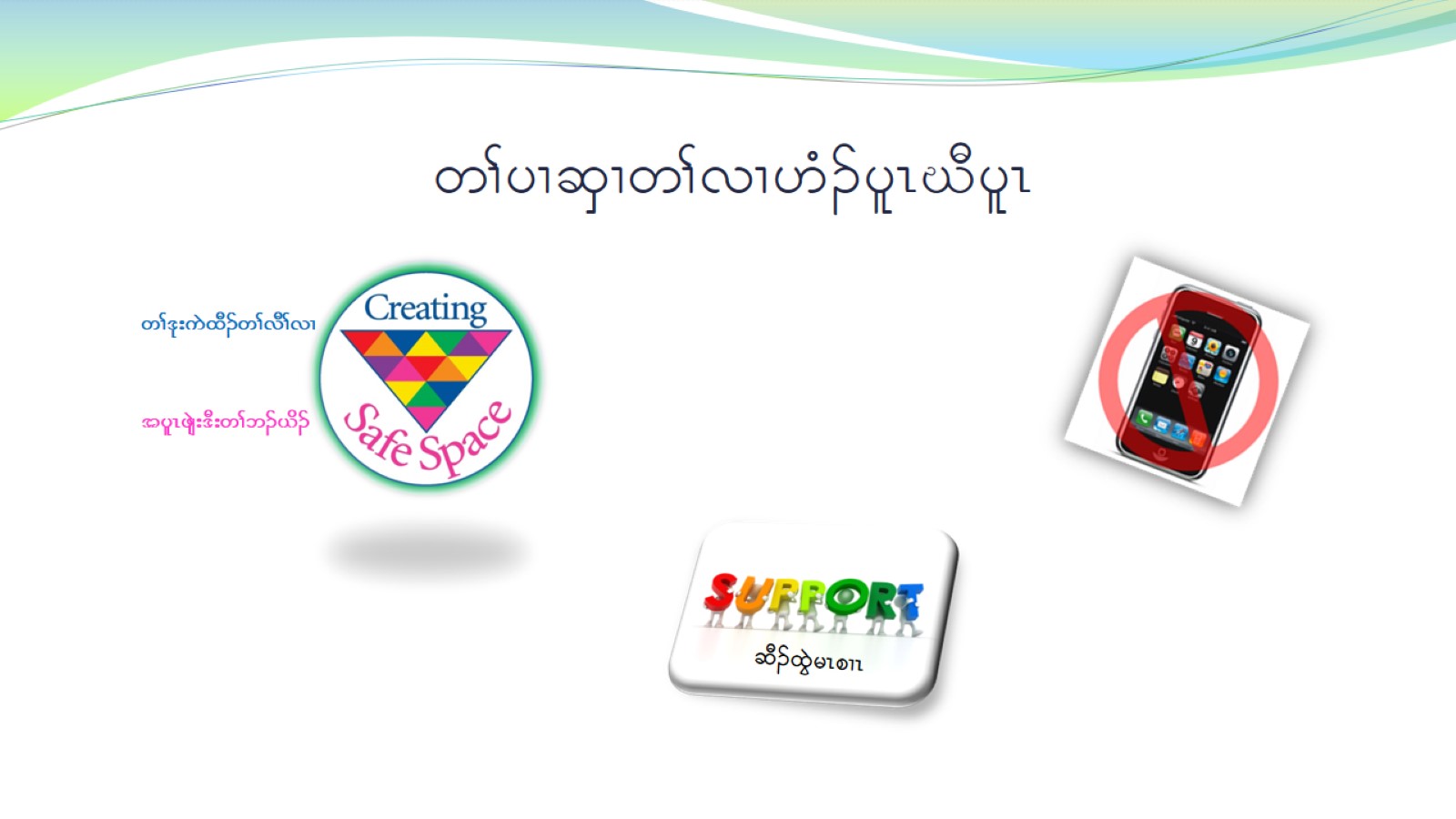 w>yXqSXw>vX[H.ylRCDylR
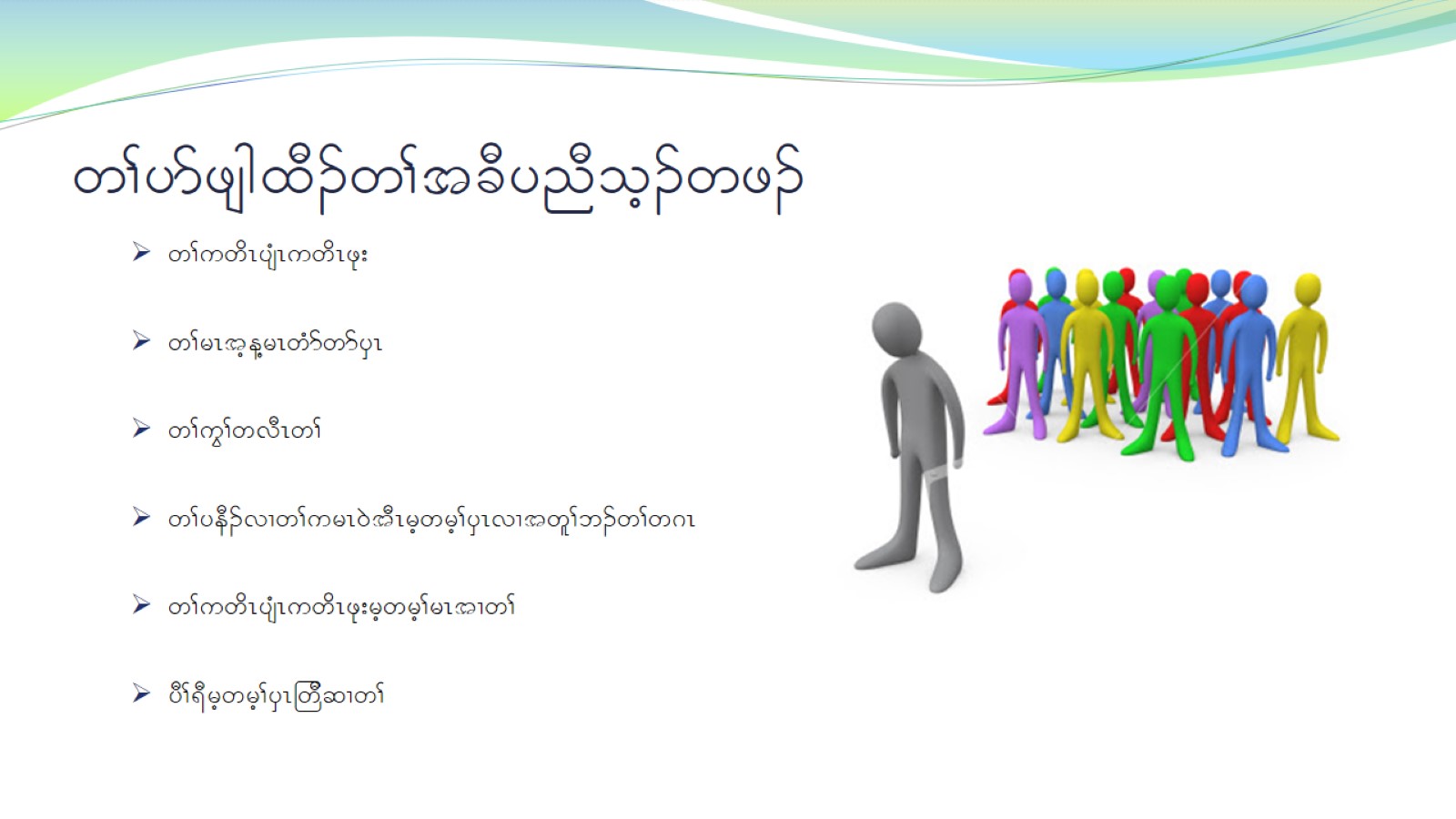 w>ymzsgxD.w>tcDynDoh.wz.
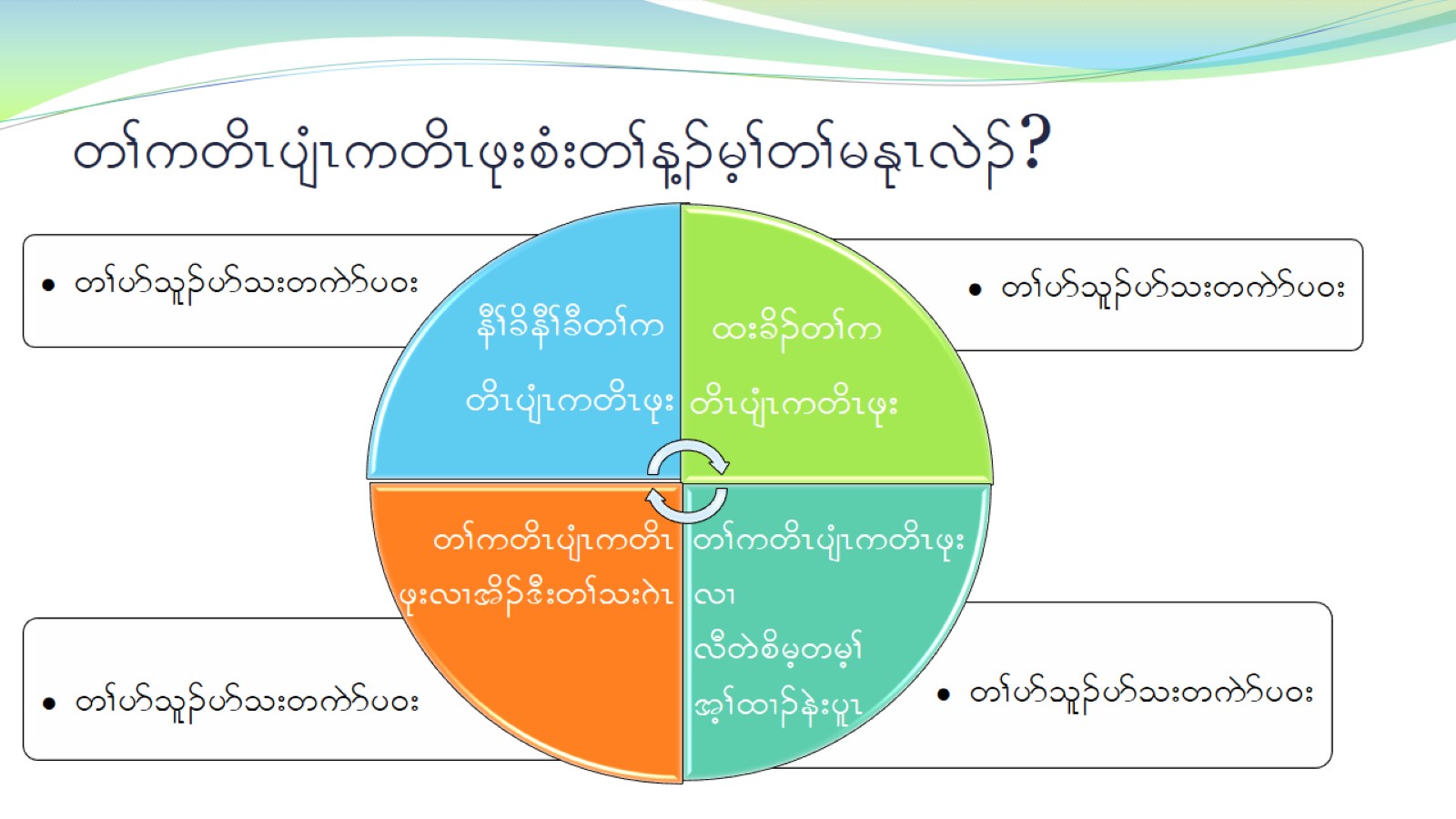 w>uwdRysHRuwdRzk;pH;w>M.rh>w>rEkRvJ.?
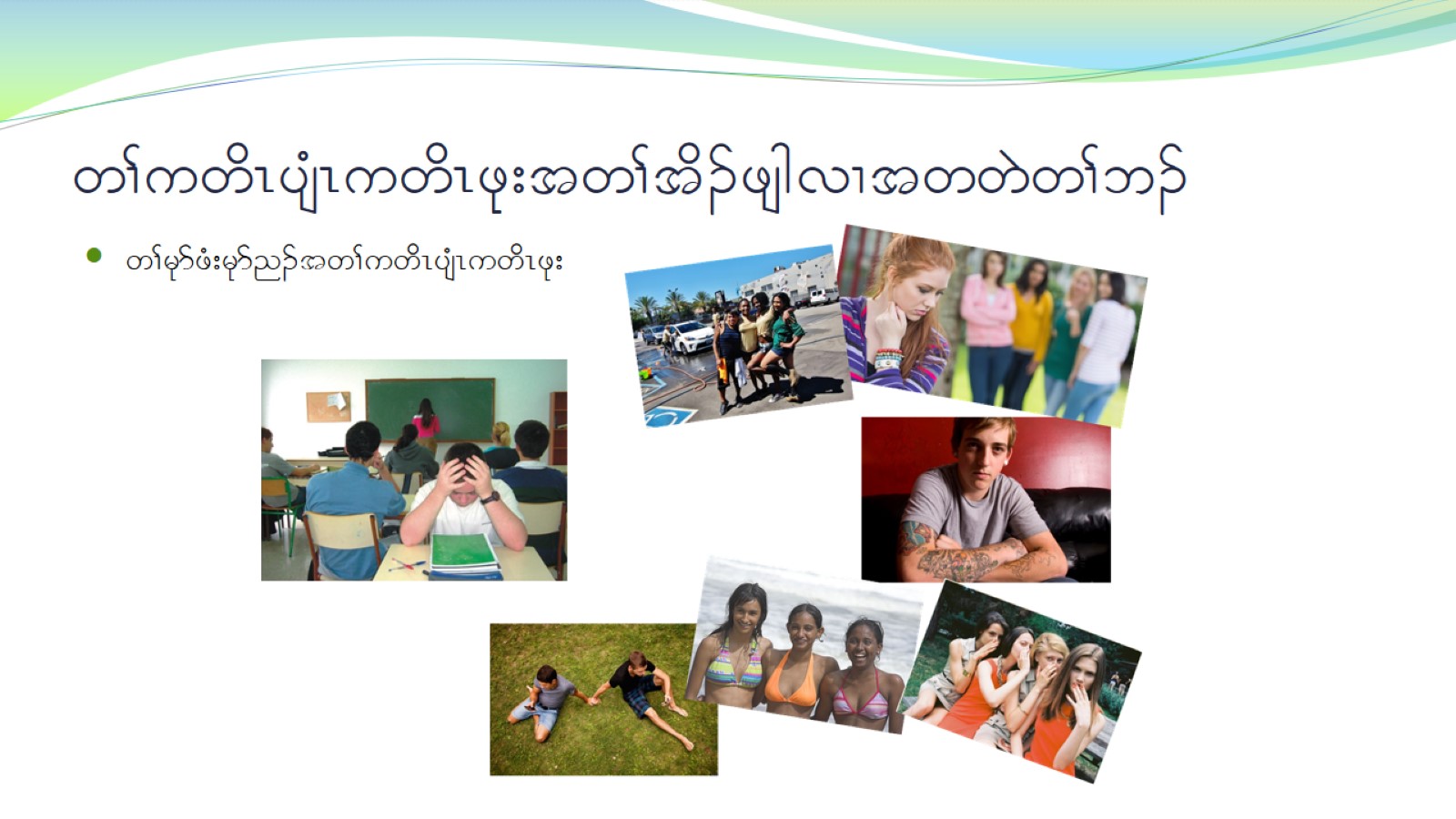 w>uwdRysHRuwdRzk;tw>td.zsgvXtwwJw>b.
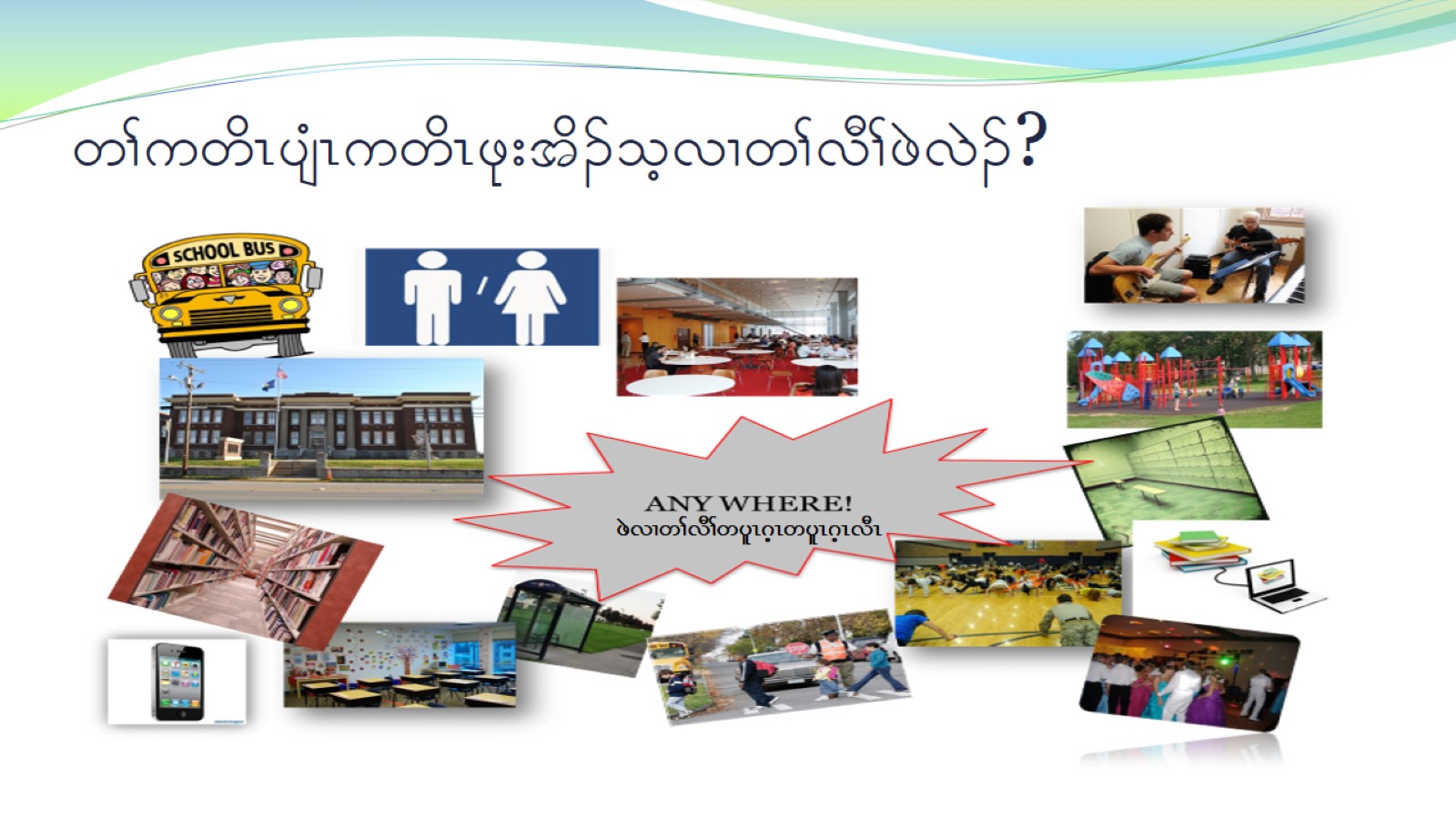 w>uwdRysHRuwdRzk;td.ohvXw>vD>zJvJ.?
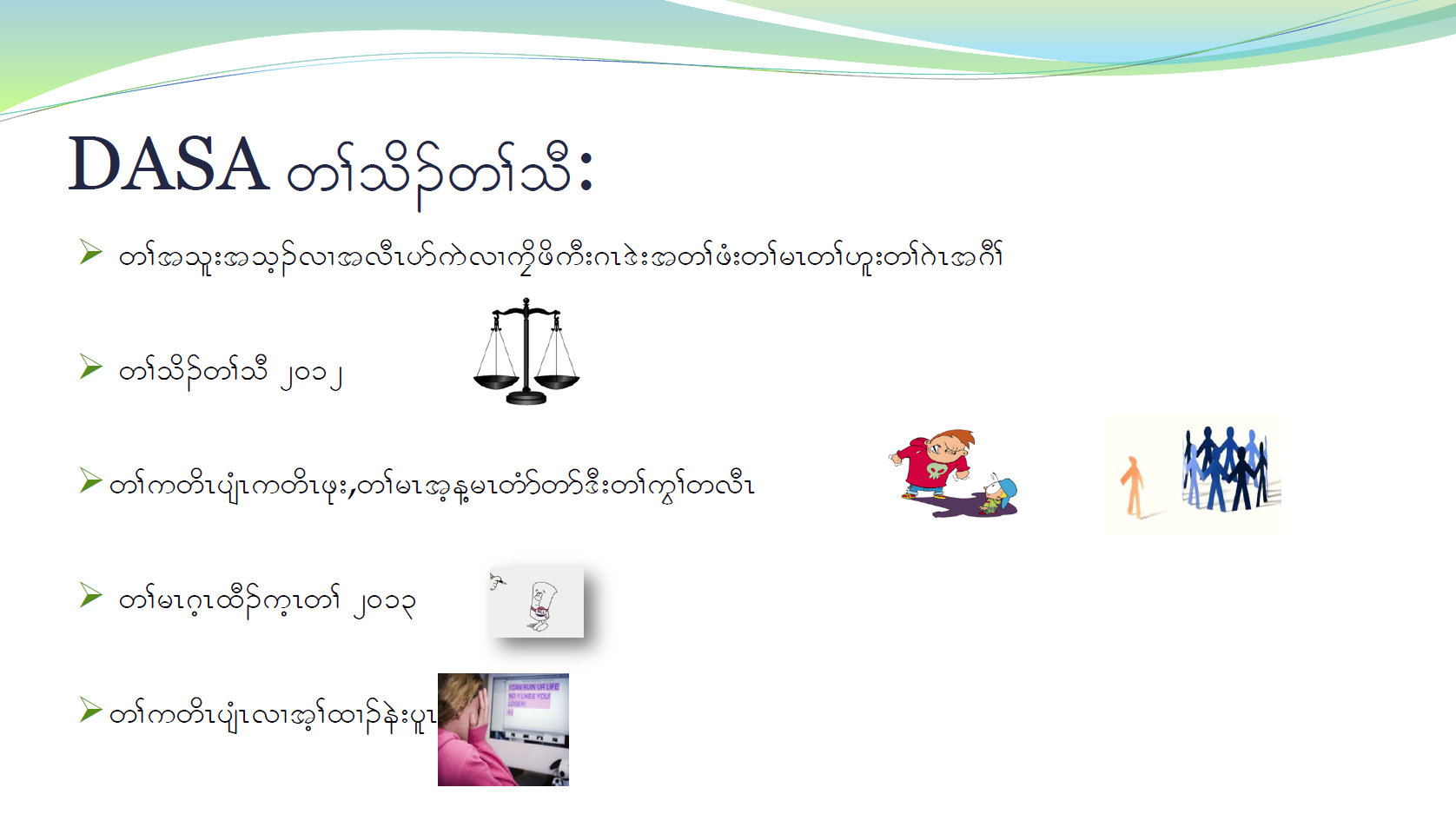 DASA w>od.w>oD:
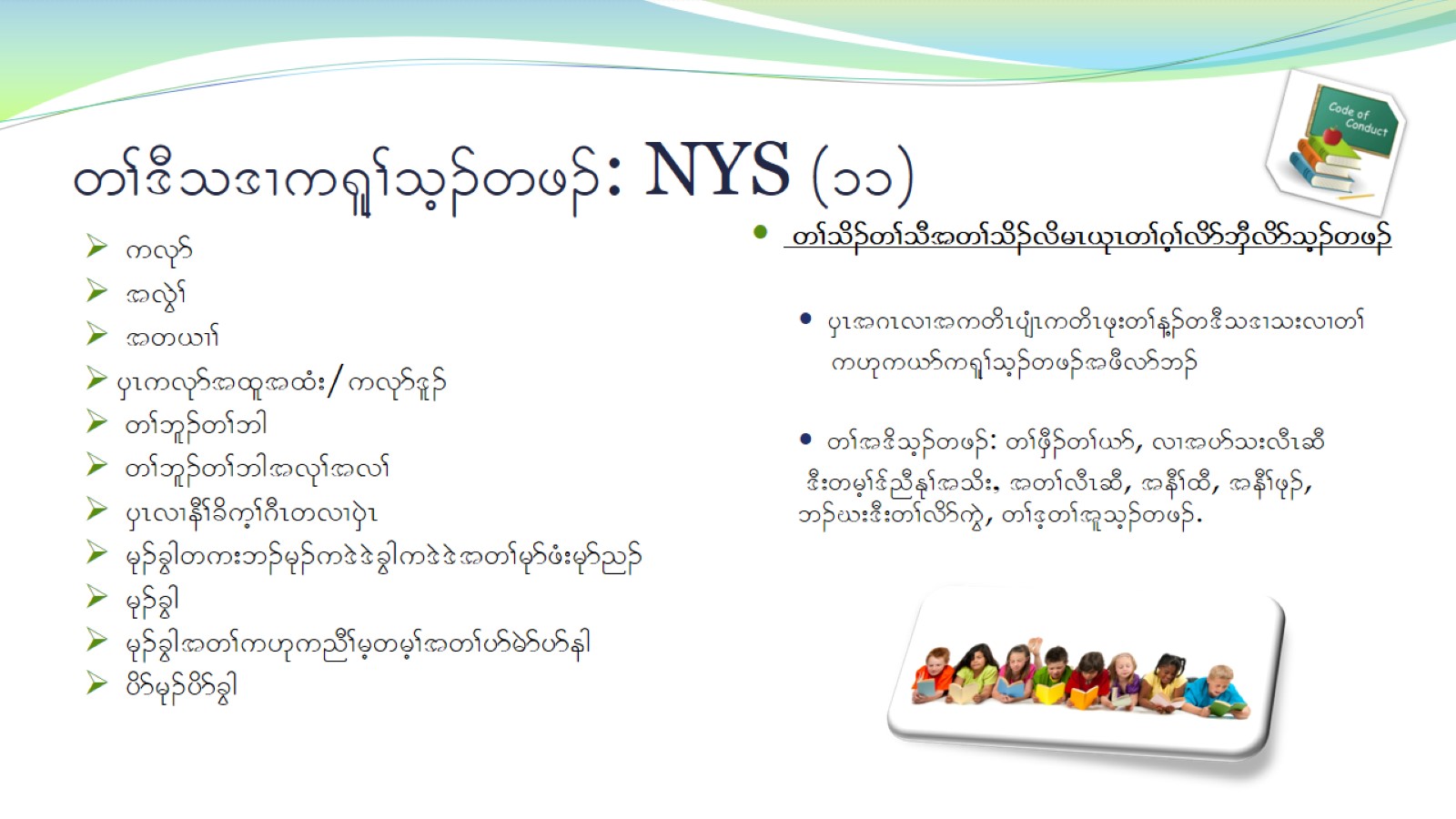 w>'Do'Xu&l>oh.wz.: NYS (11)
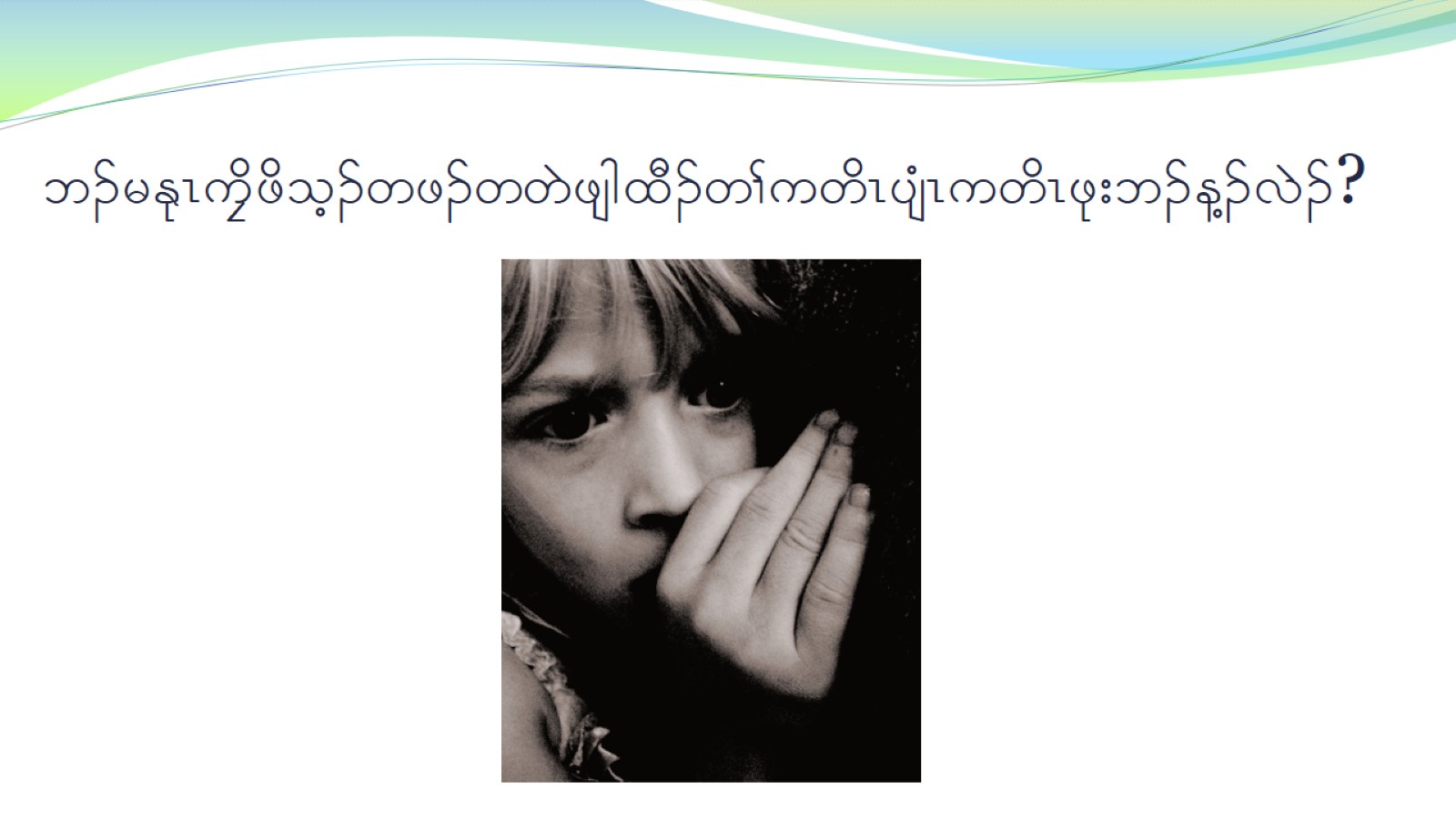 b.rEkRuFdzdoh.wz.wwJzsgxD.w>uwdRysHRuwdRzk;b.M.vJ.?
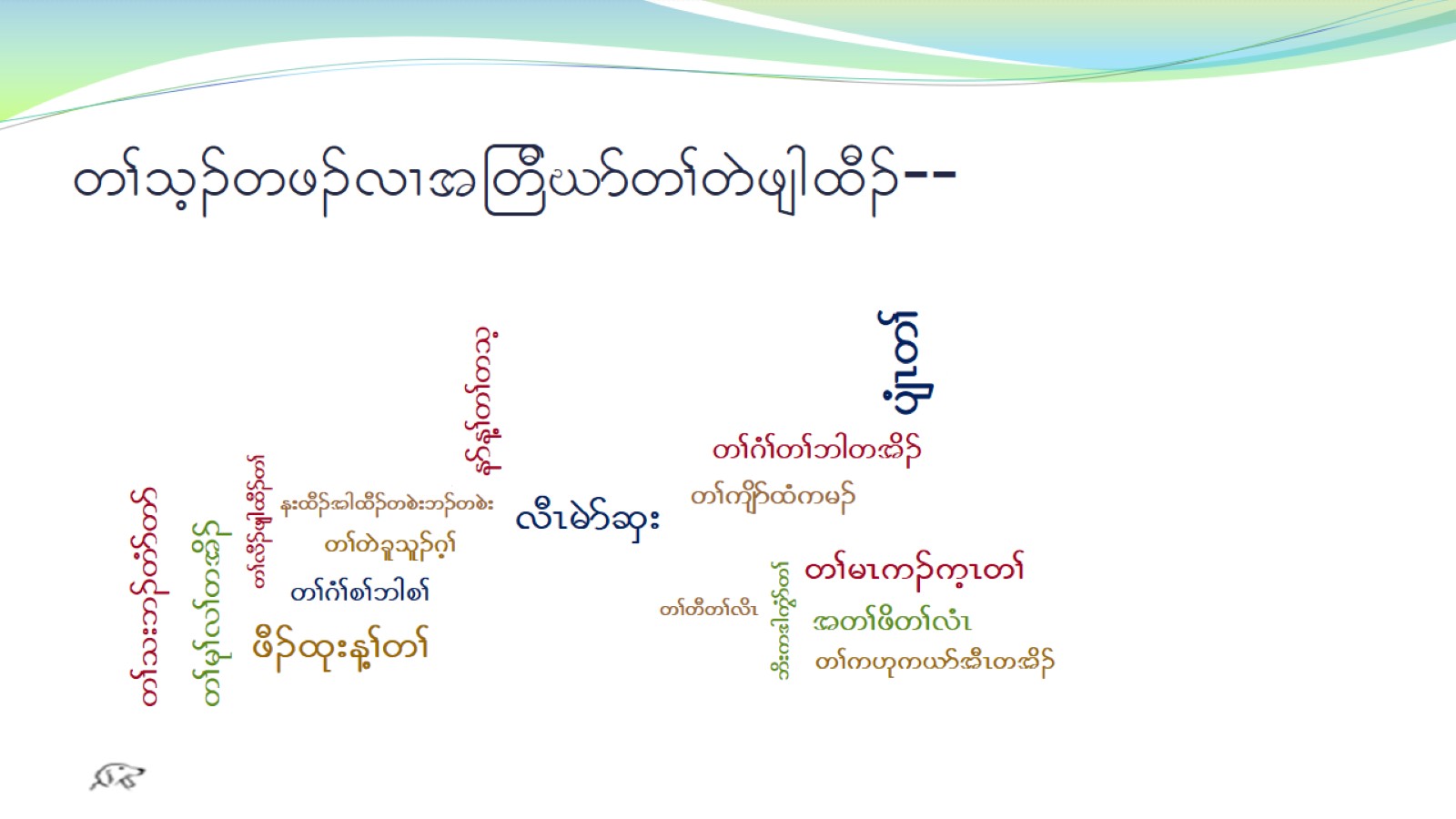 w>oh.wz.vXt-wDCmw>wJzsgxD.--
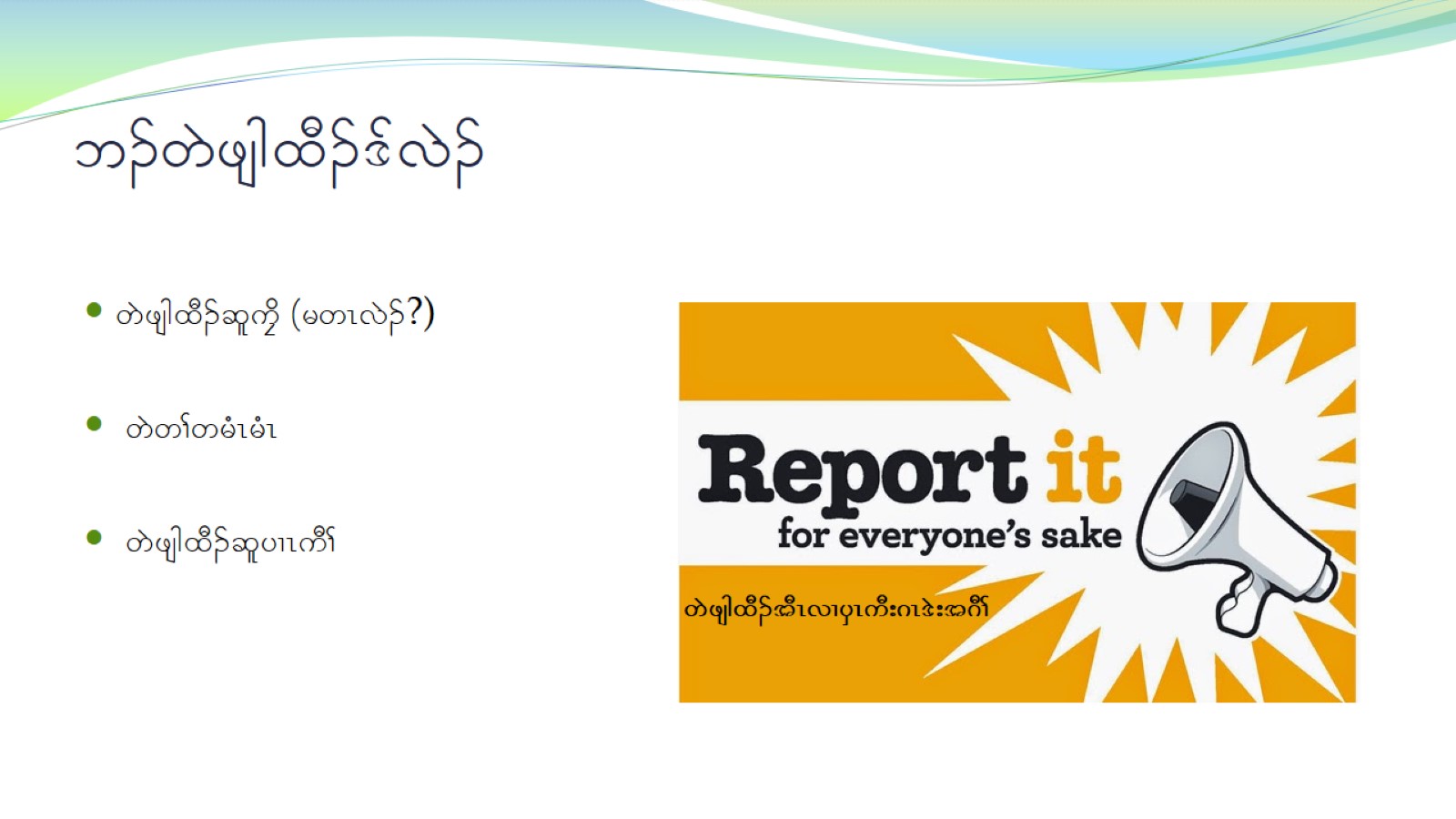 b.wJzsgxD.'fvJ.
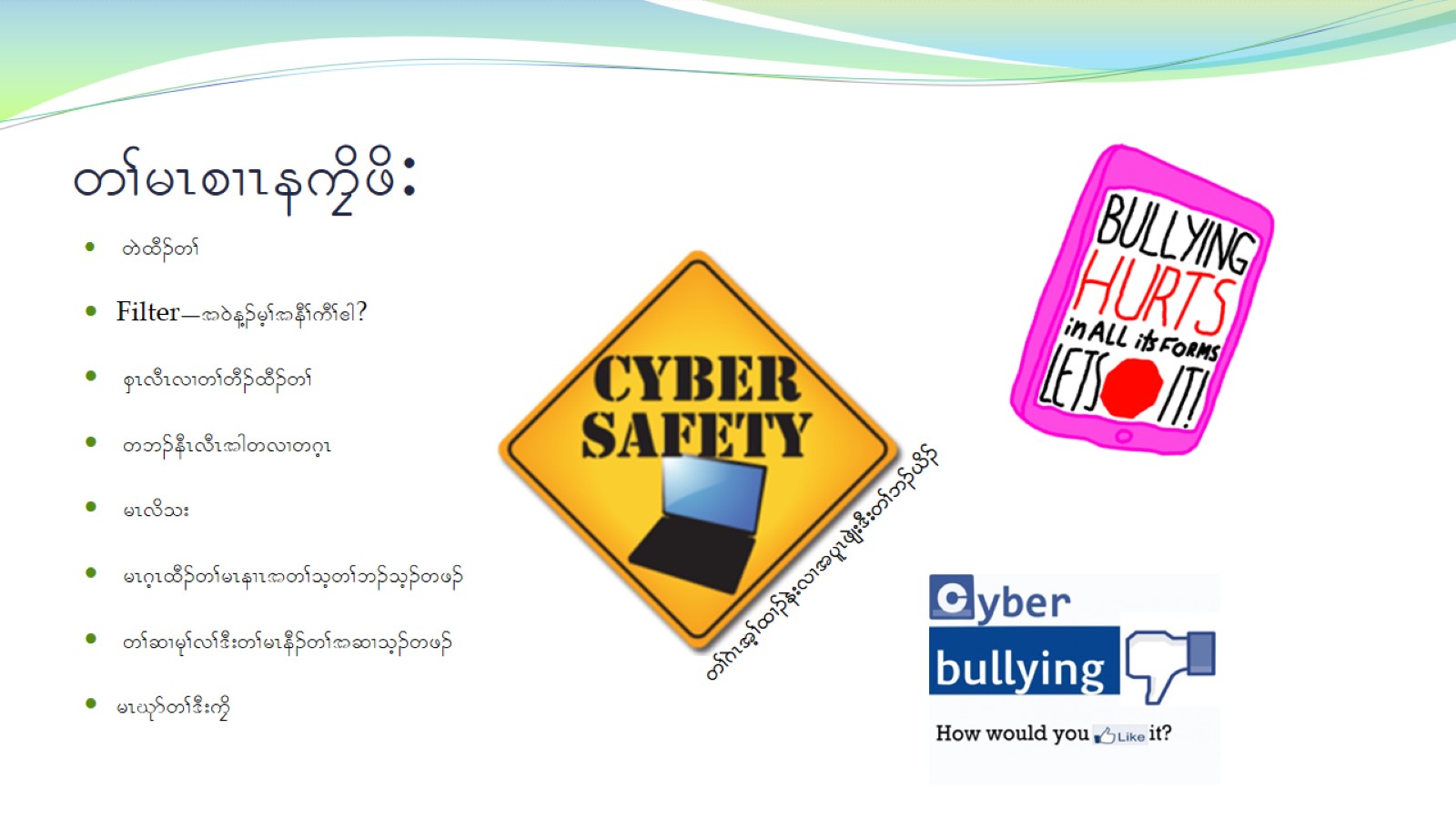 w>rRpXReuFdzd:
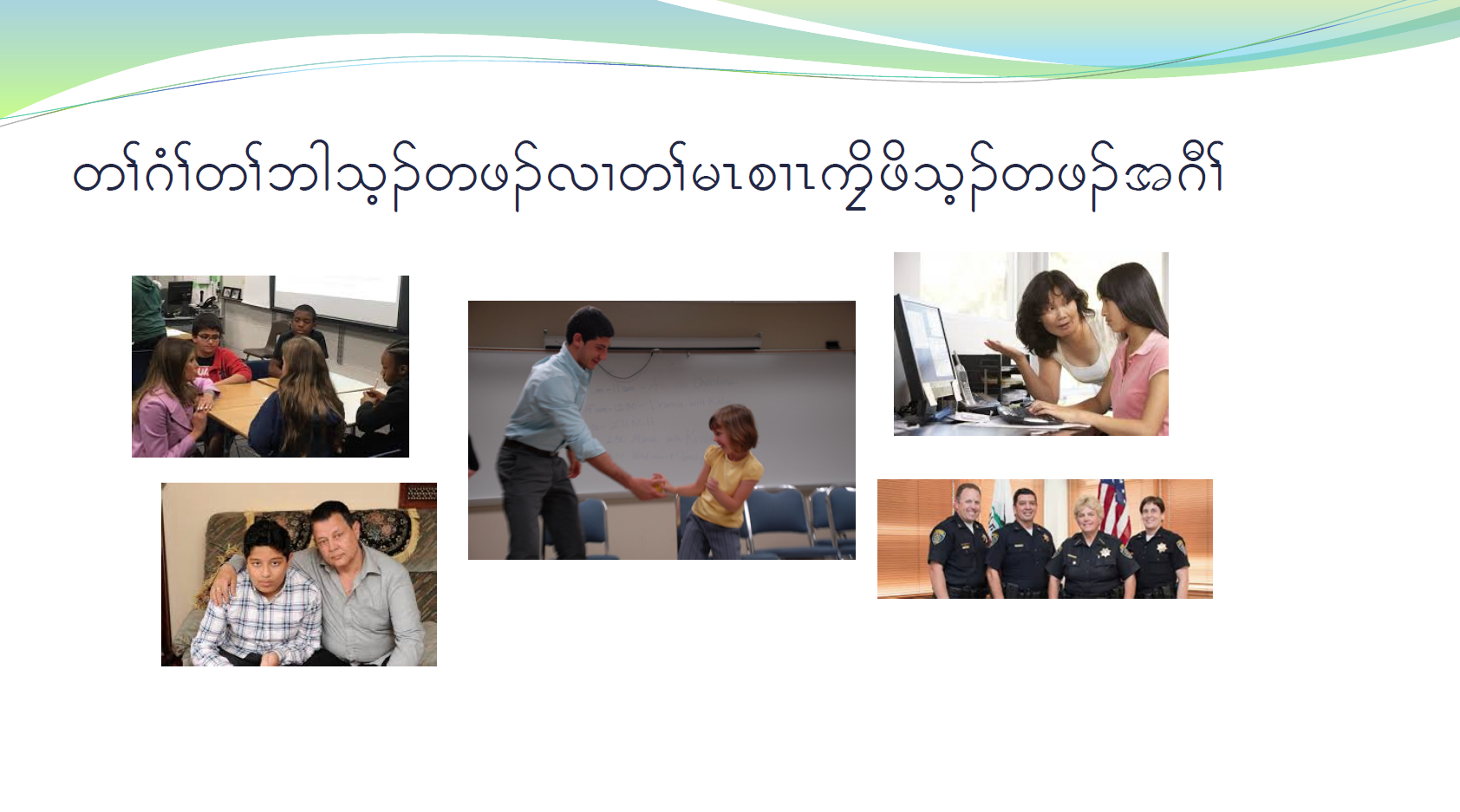 w>*H>w>bgoh.wz.vXw>rRpXRuFdzdoh.wz.t*D>
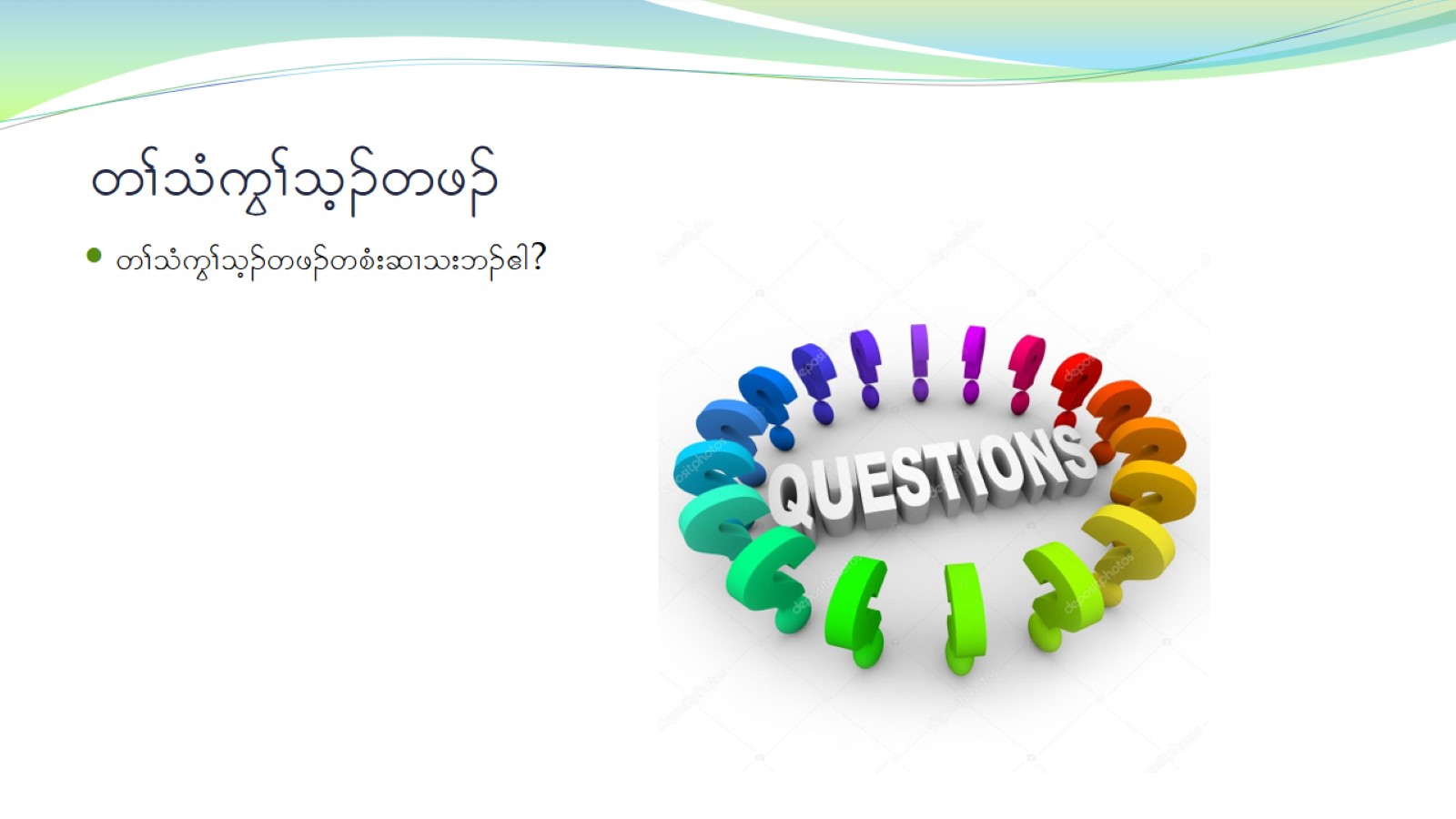 w>oHuG>oh.wz.
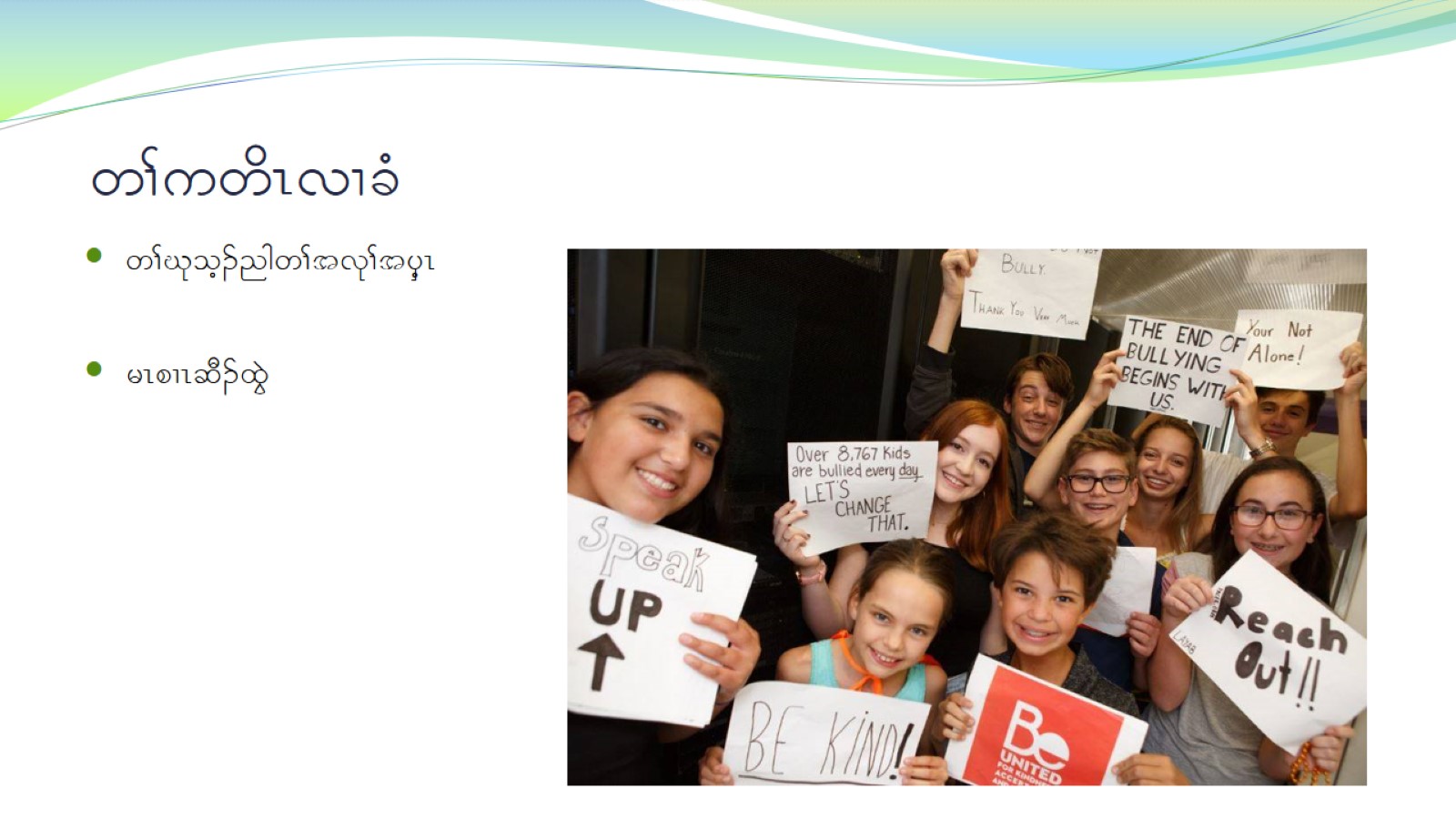 w>uwdRvXcH